Город Мастеров кисти и резца
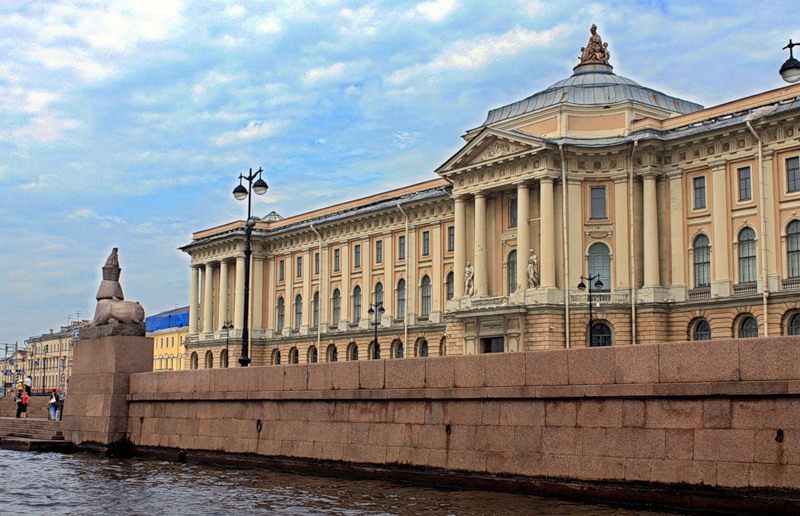 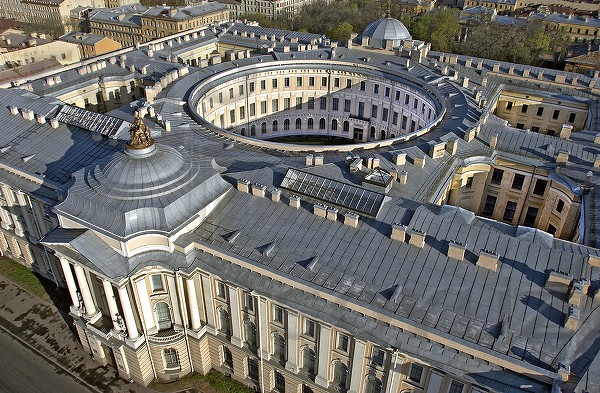 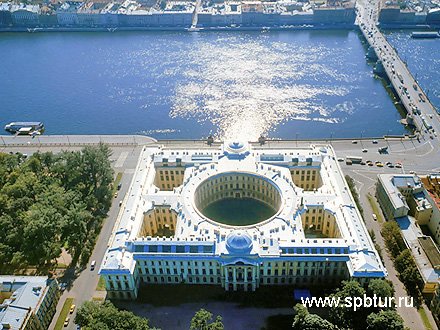 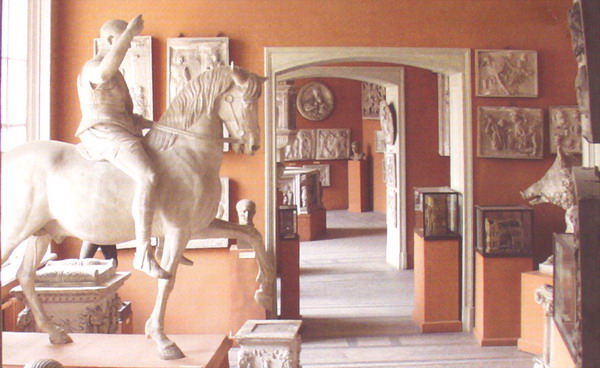 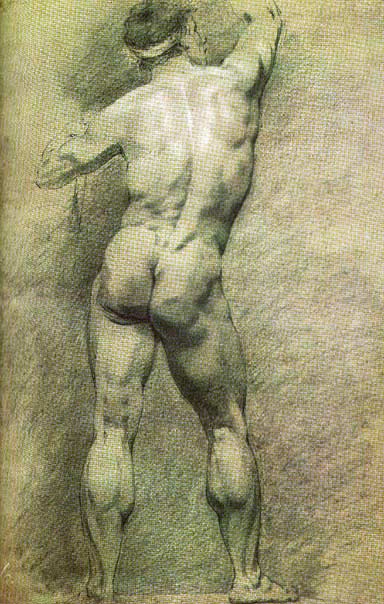 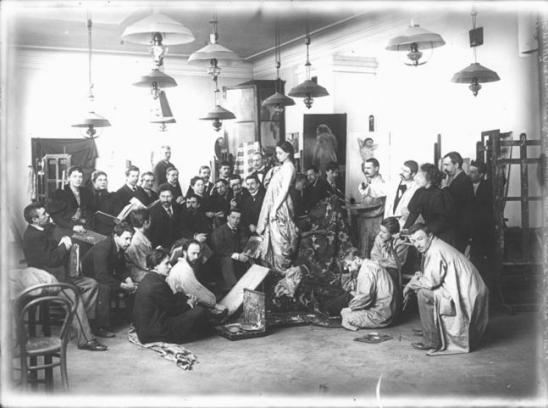 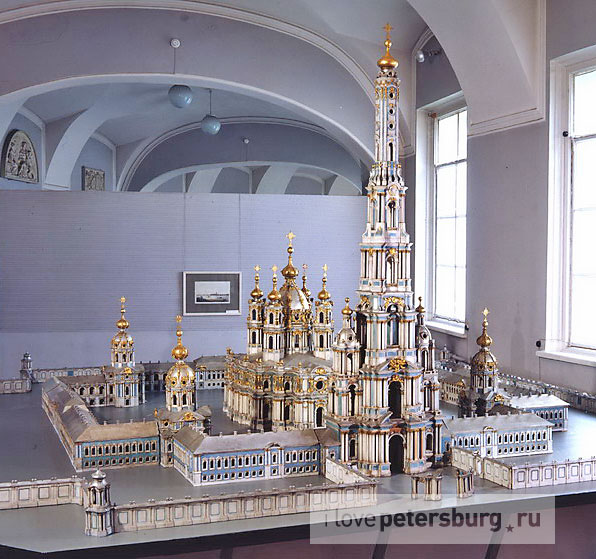 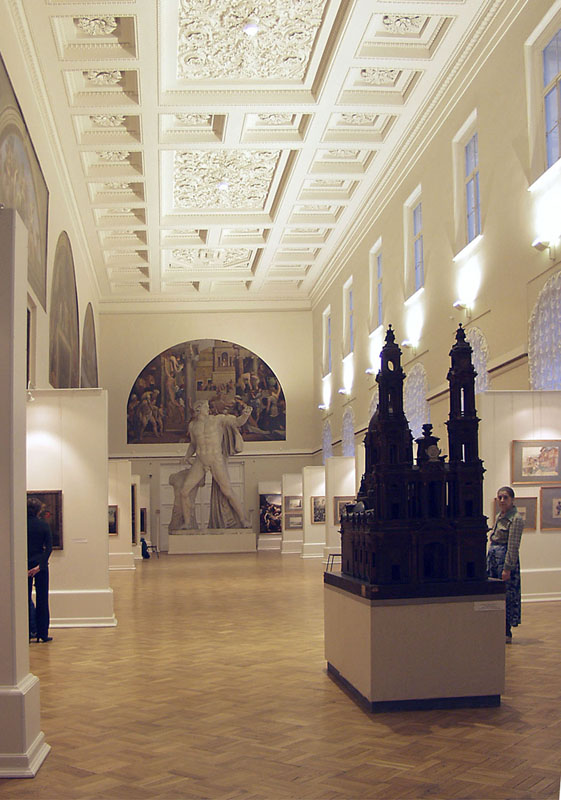 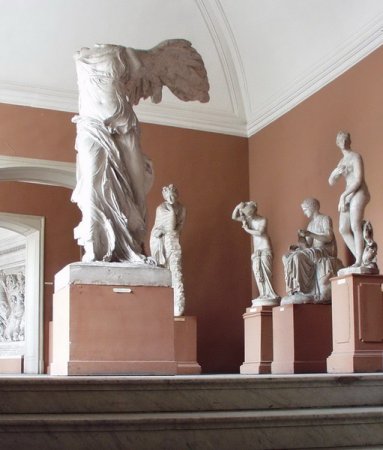 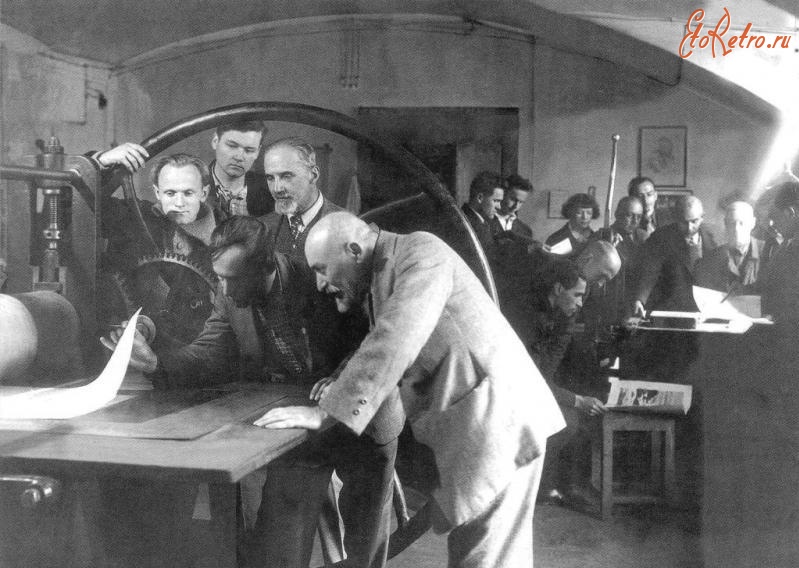 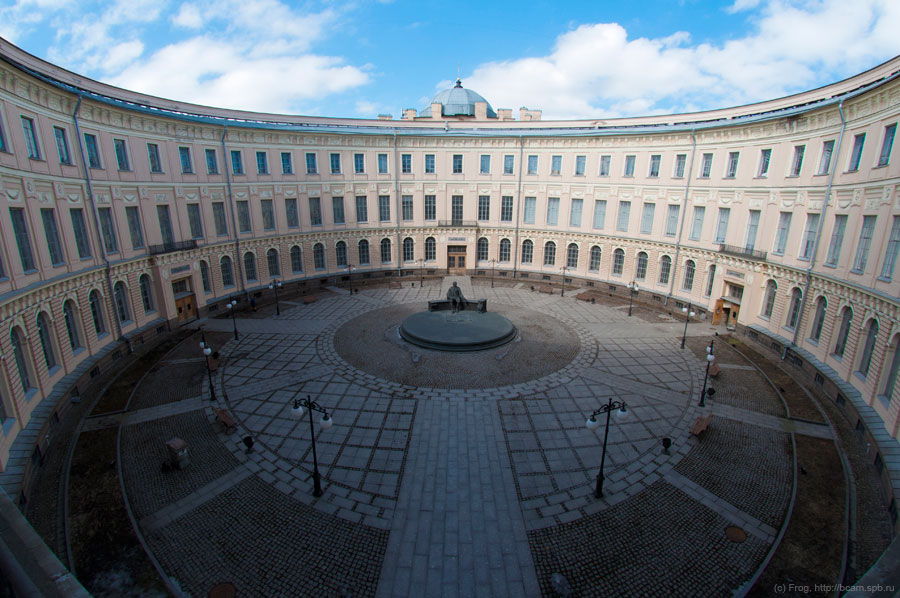 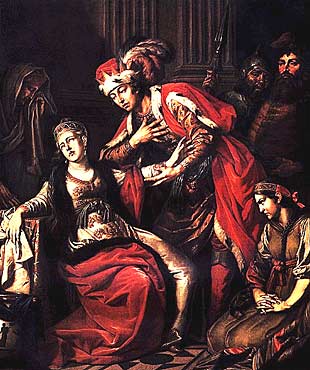 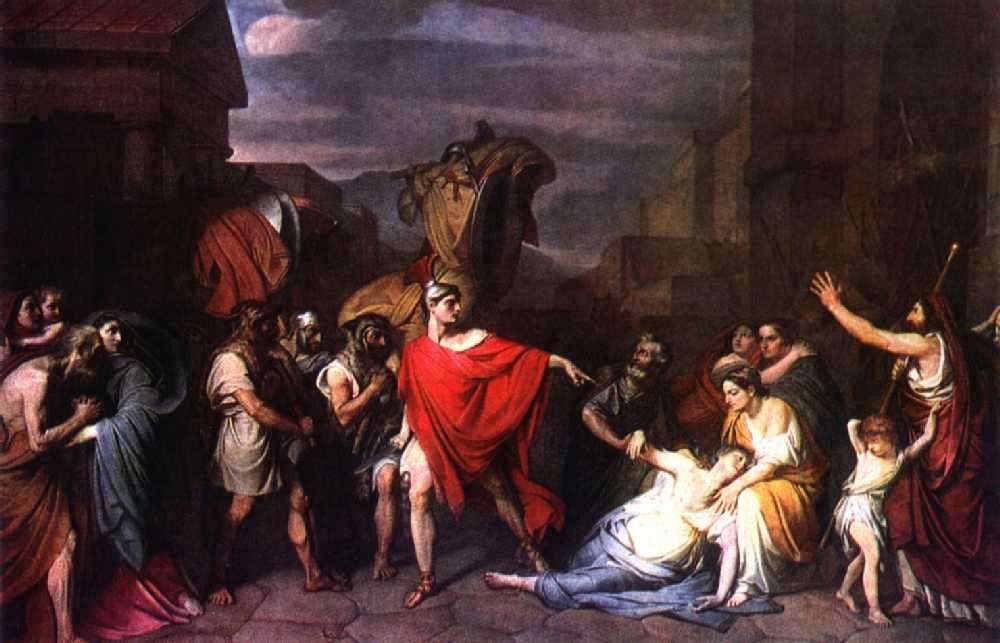 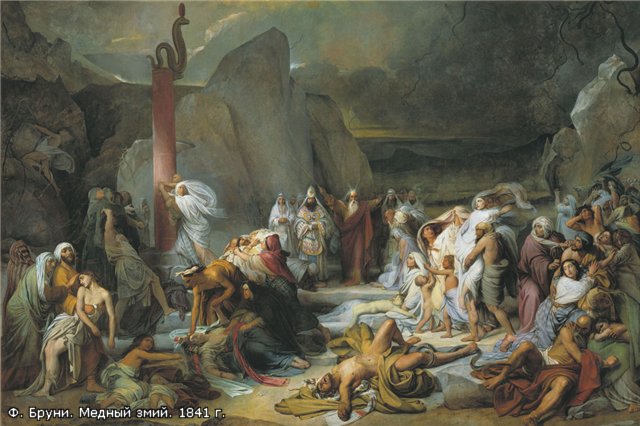 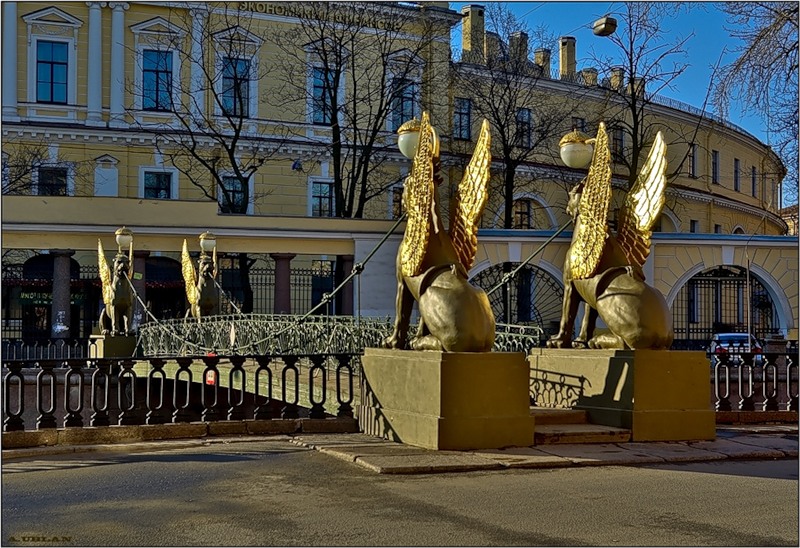 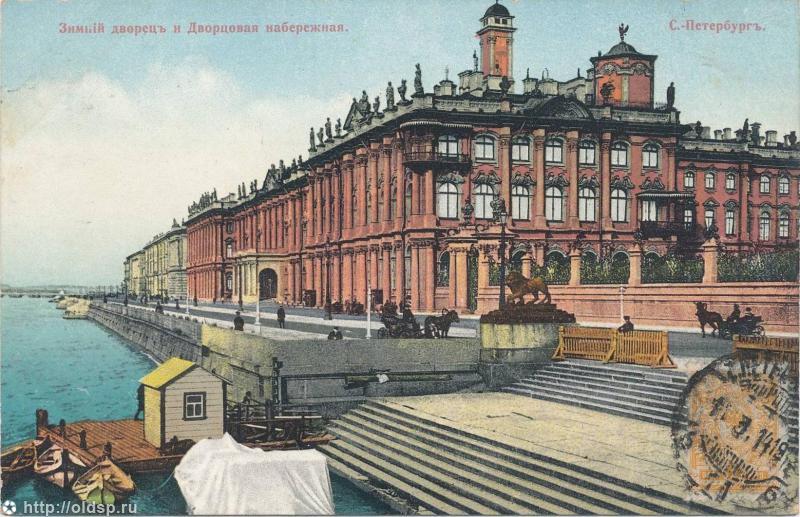 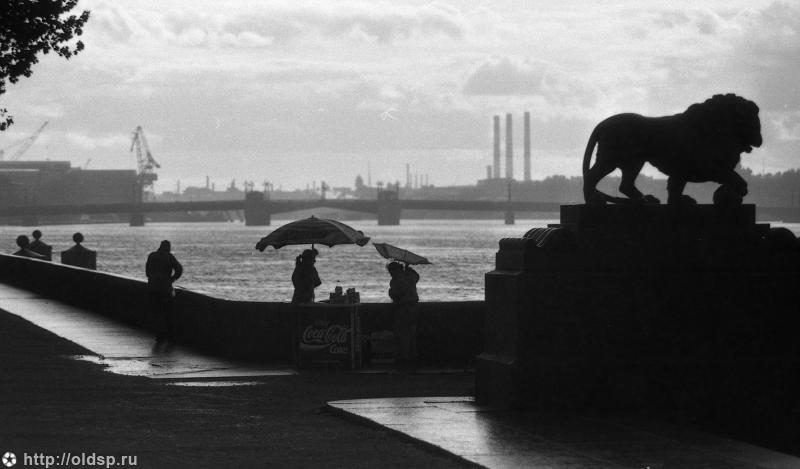 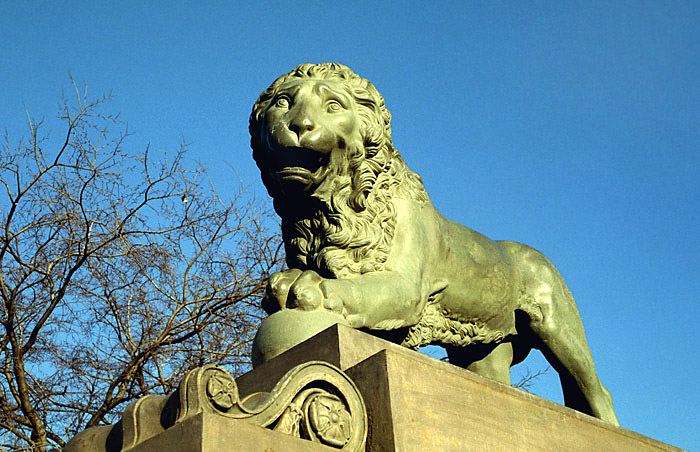 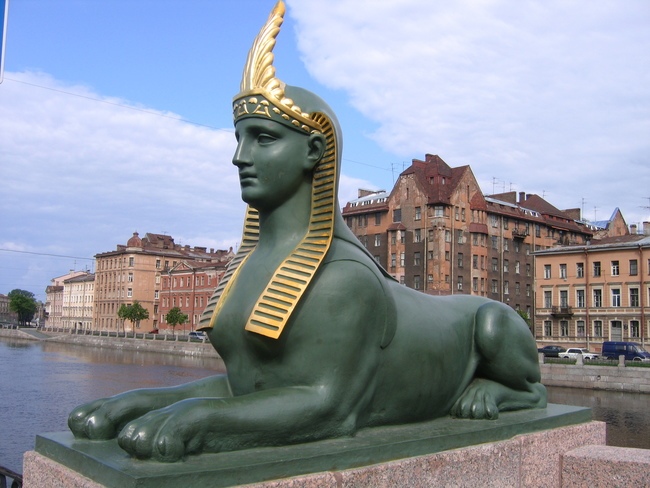 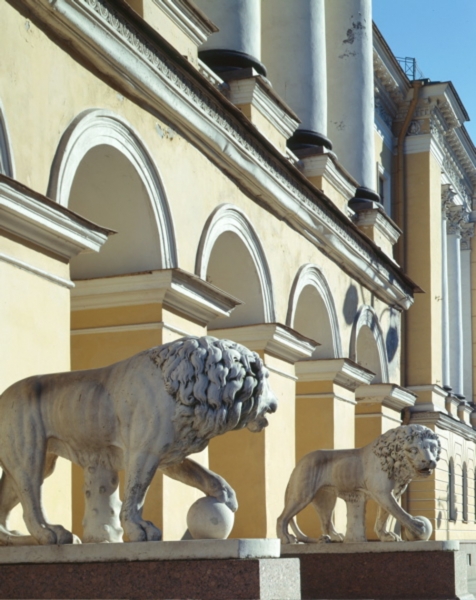